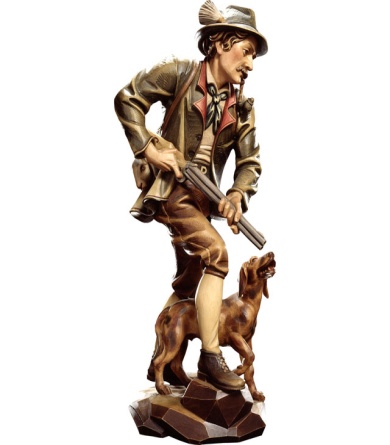 Federazione Siciliana della CacciaIstituto nazionale per la caccia,per il mantenimento delle tradizioni regionalie locali e per gli equilibri naturali e ambientaliAssociazione venatoria riconosciutacon L.R. 14-07-1950 n°56 e L.R. 01-09-1997 n°33sede provinciale di CataniaCAMPO ZONA CINOLOGICA “CAFARO”, FRANCHETTO - RAMACCA(CT)DOMENICA 6 Maggio 20181° TROFEO F.S.d.C. sede prov.le CataniaCLASSIFICA    CATEGORIA INGLESI                                                                                           CATEGORIA CONTINENTALI                                                                            1° CLASS. TROFEO                                                                                                   1° CLASS. TROFEO     2° CLASS. COPPA                                   1° CLASS. VETERANI                               2° CLASS, COPPA3° CLASS. COPPA                                   1° CLASS. JUNIORES                               3° CLASS. COPPA            1° CLASS. CUCCIOLONIINIZIO GARA ORE 07.00                      Tutti i cacciatori sono invitati alla gara su quaglie , RADUNO ore 6:00, valevole per l’aggiudicazione del 1° Trofeo F.S.d.C. sede prov.le CataniaQUOTA D’ISCRIZIONE: 20 euro(secondo cane 15 euro)La F.S.d.C. ringrazia anticipatamente i partecipanti ai quali sarà dato in omaggio un cappellino ricordo.La F.S.d.C. declina ogni responsabilità per danni a persone o cose che potrebbero verificarsi sul campo per inosservanza delle norme di sicurezza da parte dei partecipanti.Sono vigenti le norme dettate dalla legge 157/92, dalla L.R. 33/97In presenza di valide motivazioni la F.S.d.C. si riserva di modificare il calendario o di annullare la gara.Vige il regolamento per le prove di caccia pratica con abbattimento approvato dal Comitato Cinofilo RegionalePer informazioni rivolgersi alla F.S.d.C.: Di Stefano 3338206668 / Scalia 3404690727
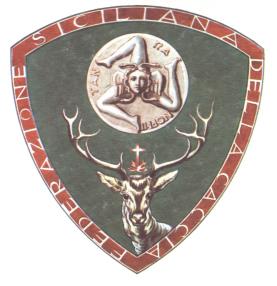